Zdravlje je najveće bogatstvo
Zašto je važno odijevati se u skladu s vremenskim prilikama i aktivnostima koje obavljamo?
Dijete ima pravo na zdravstvenu zaštitu
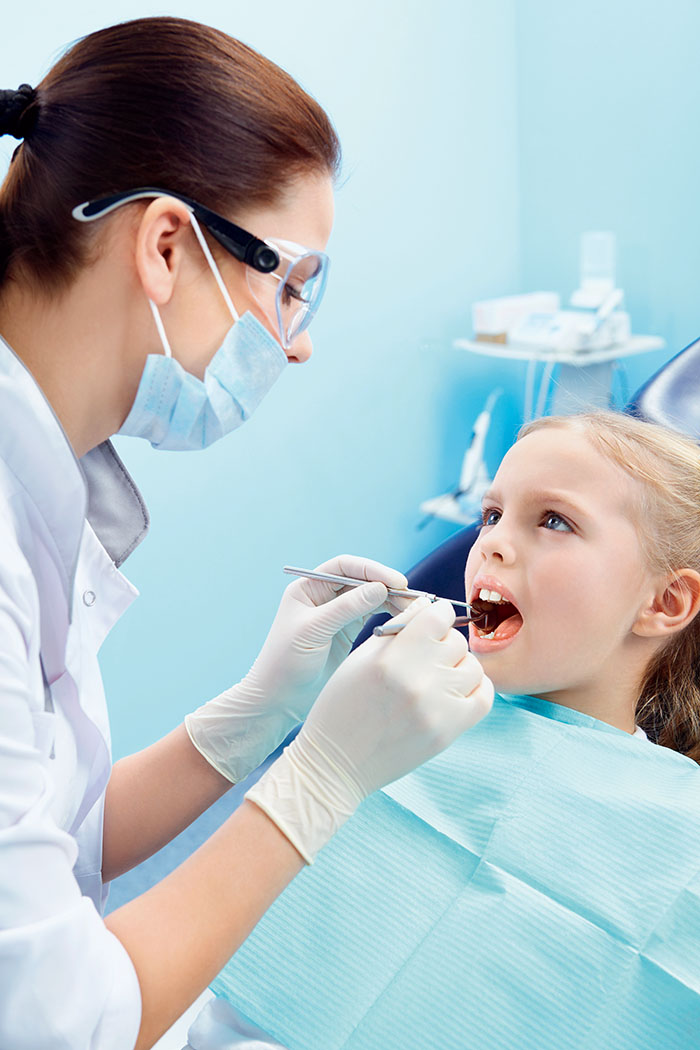 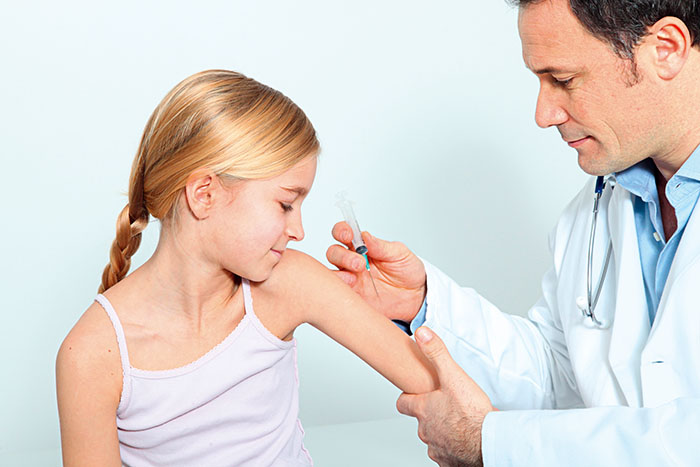 Svakodnevno održavanje tjelesne čistoće
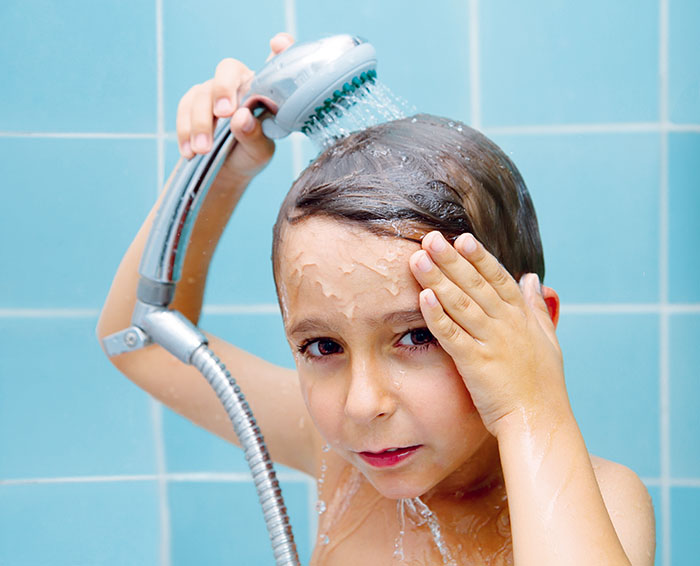 Svakodnevno održavanje tjelesne čistoće
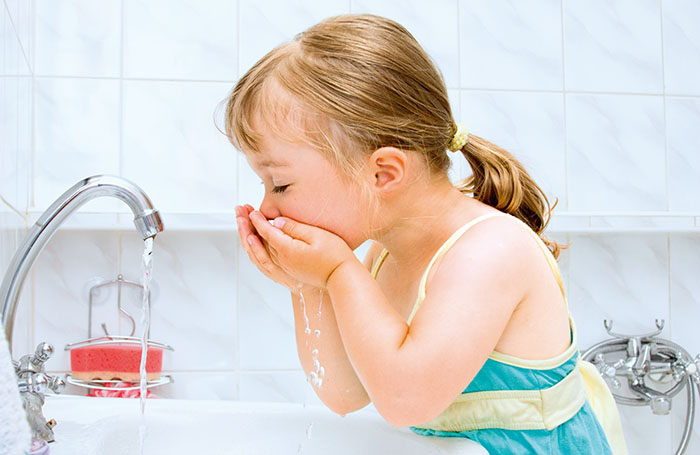 Šetnje, izleti i igre u okolišu pridonose zdravom razvoju djece
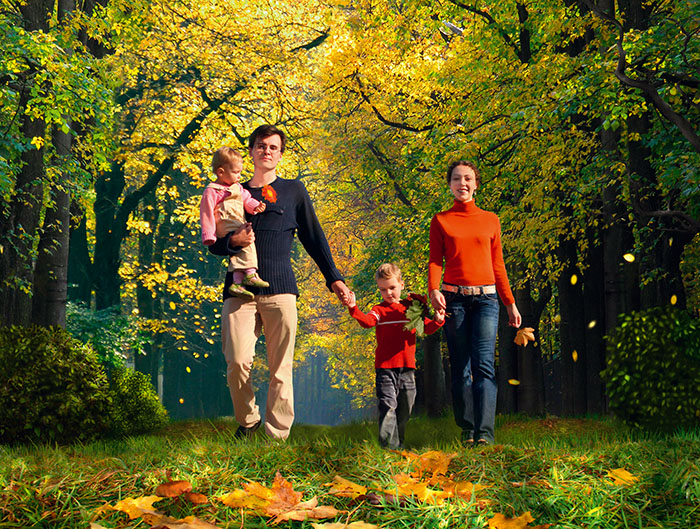 Dovoljno sna i odmora
Zašto trebamo redovito ići na zubarske preglede?Zašto trebamo redovito ići k liječniku na cijepljenje?Zašto je važno dovoljno spavati?